CollaboratiVET-Lehrplan für Lehrkraft /Ausbilder /Erzieher in der beruflichen Bildung
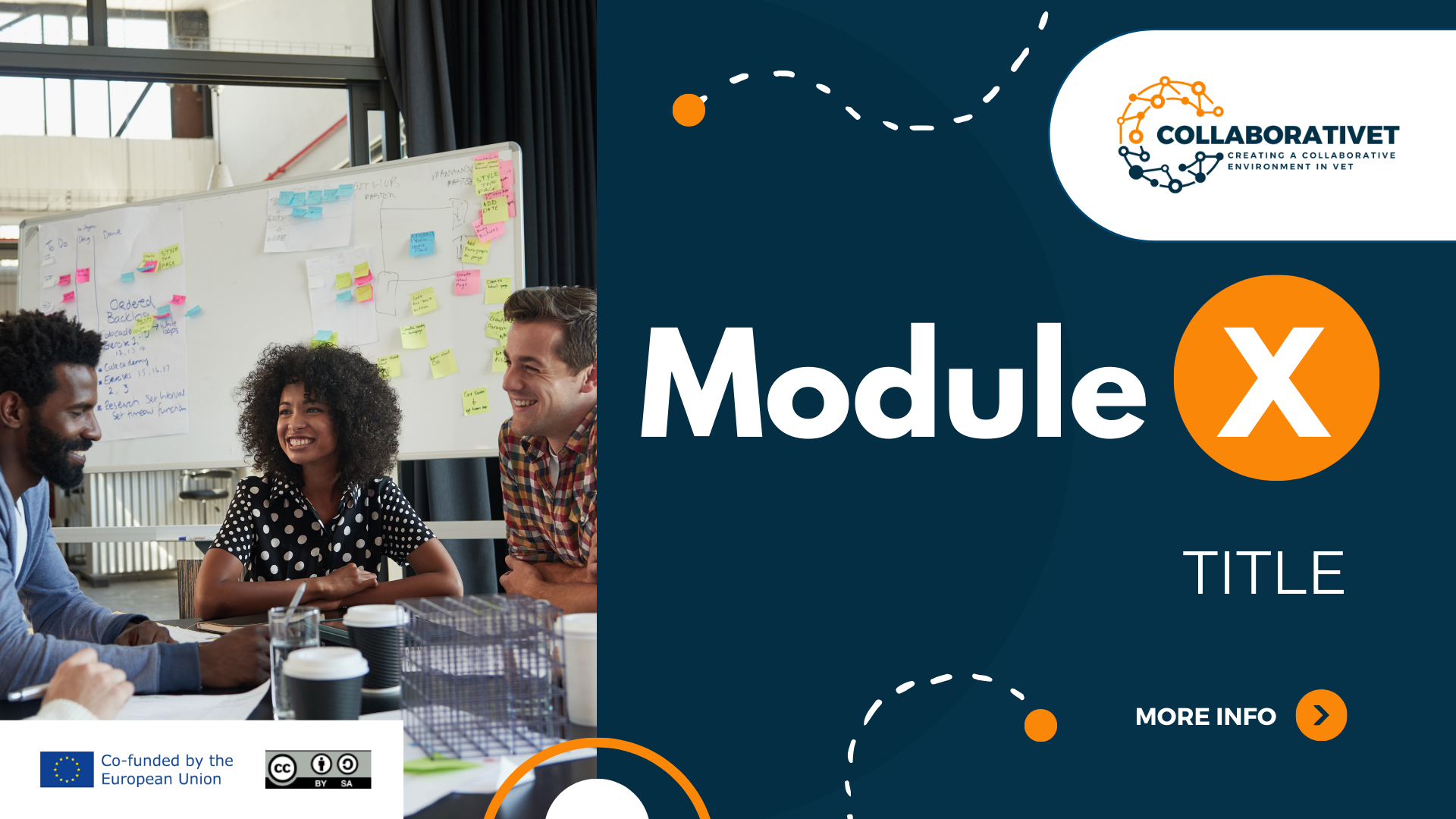 MODUL 1 - Einführung in Blended Learning und kollaborative Lehrmethoden
Einheit 3 - Verständnis von Blended-Learning-Modellen: Integration von Online- und Präsenzkomponenten
Von der Europäischen Union finanziert. Die geäußerten Ansichten und Meinungen entsprechen jedoch ausschließlich denen des Autors bzw. der Autoren und spiegeln nicht zwingend die der Europäischen Union oder der Europäischen Exekutivagentur für Bildung und Kultur (EACEA) wider. Weder die Europäische Union noch die EACEA können dafür verantwortlich gemacht werden.
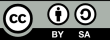 Lernziele
Untersuchung verschiedener Blended-Learning-Modelle und Verständnis ihrer Strukturen und Merkmale.
Identifizierung und Analyse der Schlüsselkomponenten, die Blended Learning Modelle ausmachen.
Erforschung von Strategien zur effektiven Integration von Online- und Präsenzkomponenten in Blended-Learning-Umgebungen.
Verstehen der Vorteile, die mit der Implementierung von Blended-Learning-Modellen sowohl für Lehrende als auch für Lernende verbunden sind.
Kritische Bewertung der Herausforderungen und Überlegungen, die mit der Implementierung von Blended-Learning-Modellen verbunden sind.
Blended Learning-Modelle
Blended Learning kann in drei Hauptmodelle unterteilt werden:
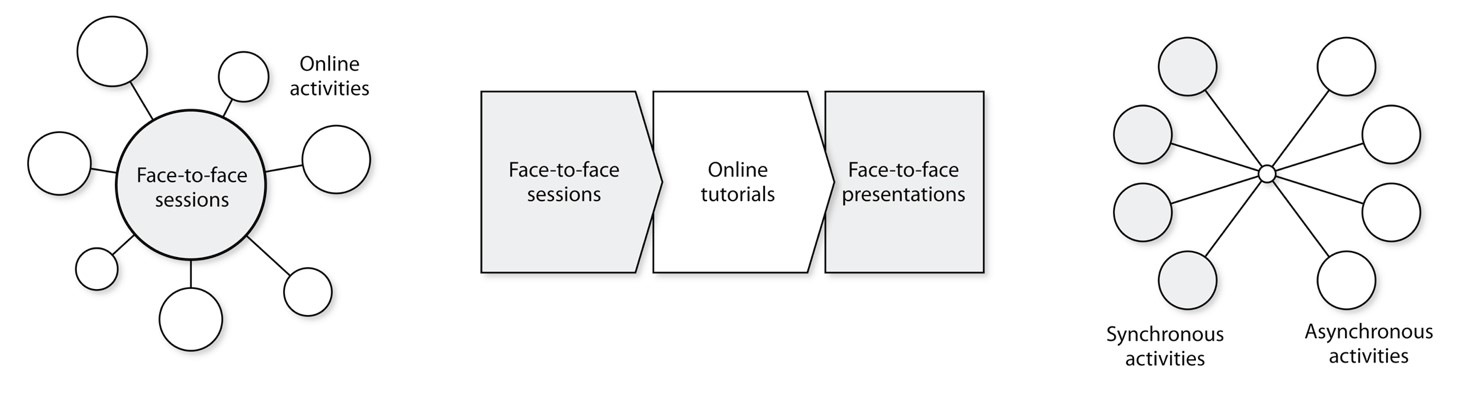 Von der Europäischen Union finanziert. Die geäußerten Ansichten und Meinungen entsprechen jedoch ausschließlich denen des Autors bzw. der Autoren und spiegeln nicht zwingend die der Europäischen Union oder der Europäischen Exekutivagentur für Bildung und Kultur (EACEA) wider. Weder die Europäische Union noch die EACEA können dafür verantwortlich gemacht werden.
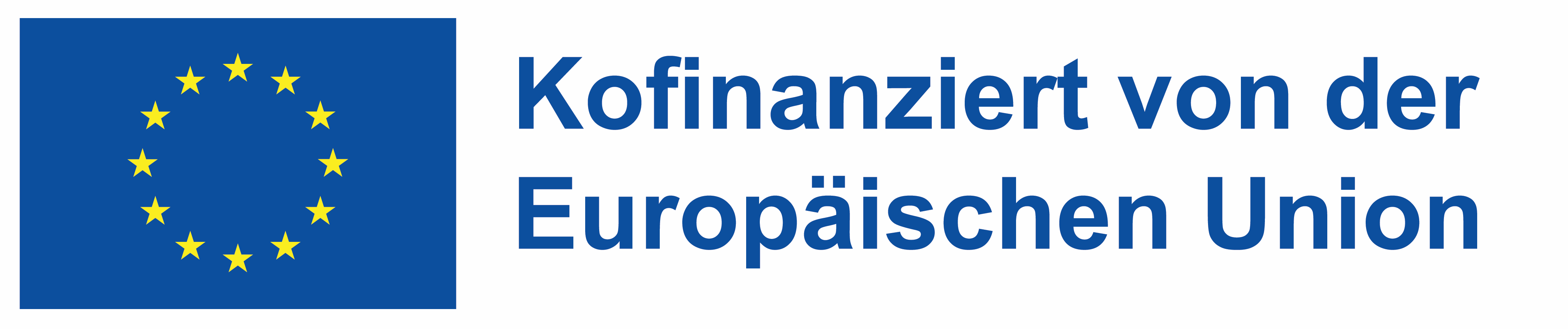 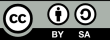 Blended Learning-Modelle
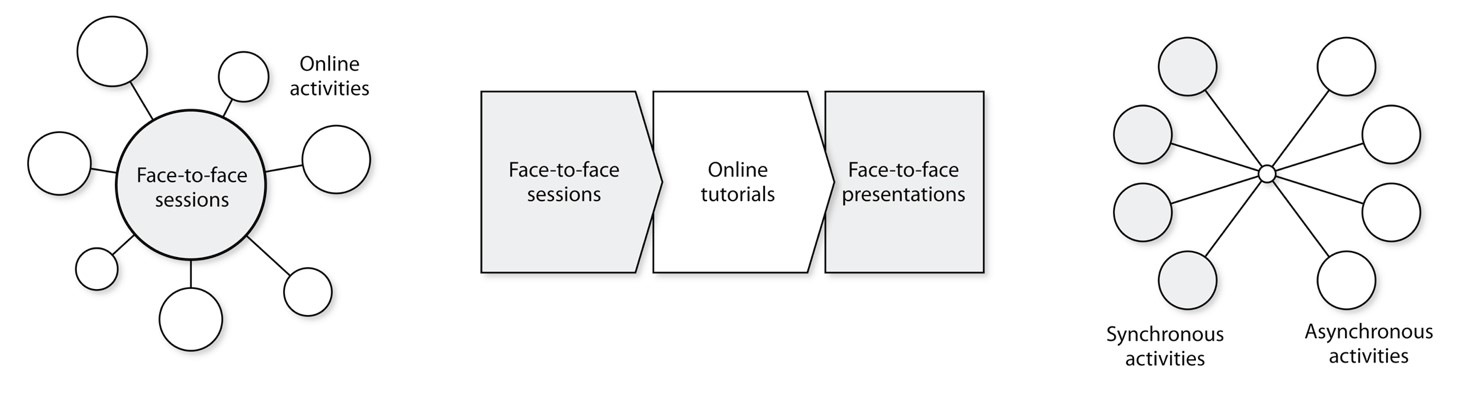 Von der Europäischen Union finanziert. Die geäußerten Ansichten und Meinungen entsprechen jedoch ausschließlich denen des Autors bzw. der Autoren und spiegeln nicht zwingend die der Europäischen Union oder der Europäischen Exekutivagentur für Bildung und Kultur (EACEA) wider. Weder die Europäische Union noch die EACEA können dafür verantwortlich gemacht werden.
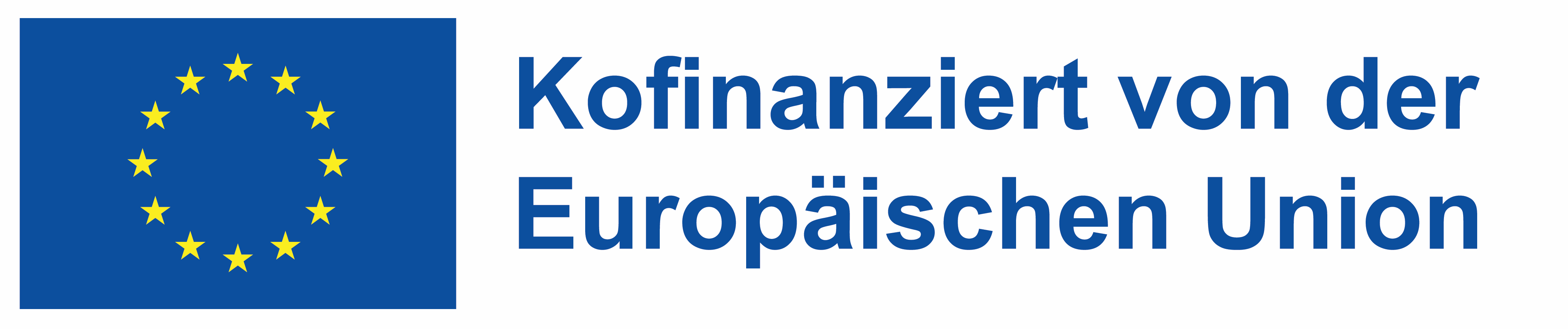 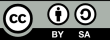 Blended Learning-Modelle
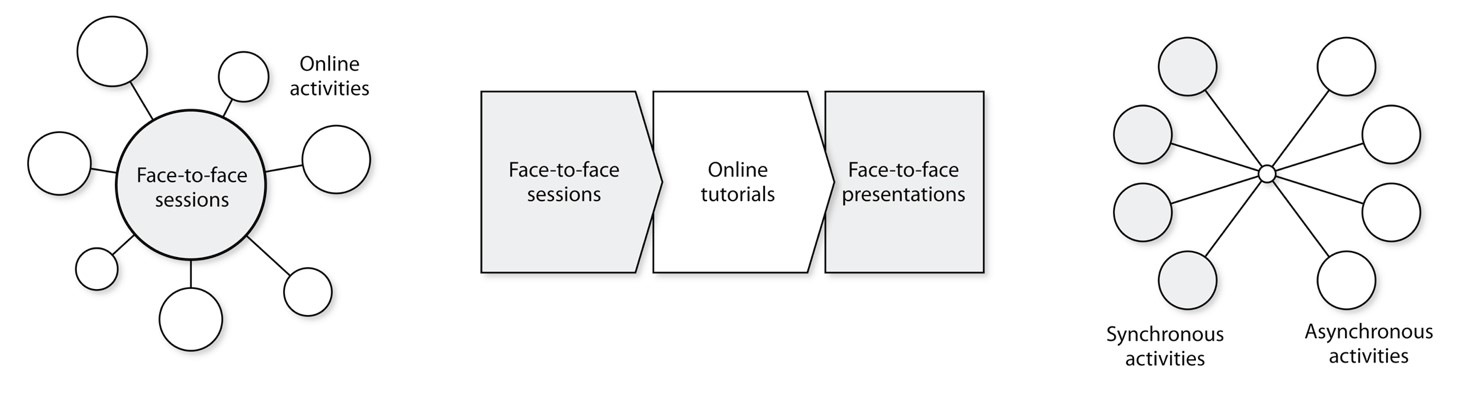 Von der Europäischen Union finanziert. Die geäußerten Ansichten und Meinungen entsprechen jedoch ausschließlich denen des Autors bzw. der Autoren und spiegeln nicht zwingend die der Europäischen Union oder der Europäischen Exekutivagentur für Bildung und Kultur (EACEA) wider. Weder die Europäische Union noch die EACEA können dafür verantwortlich gemacht werden.
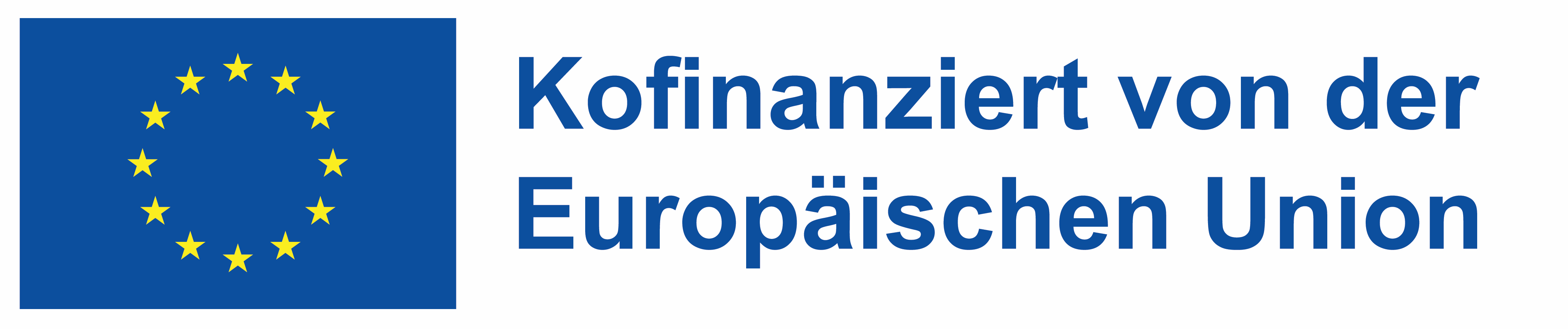 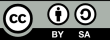 Blended Learning-Modelle
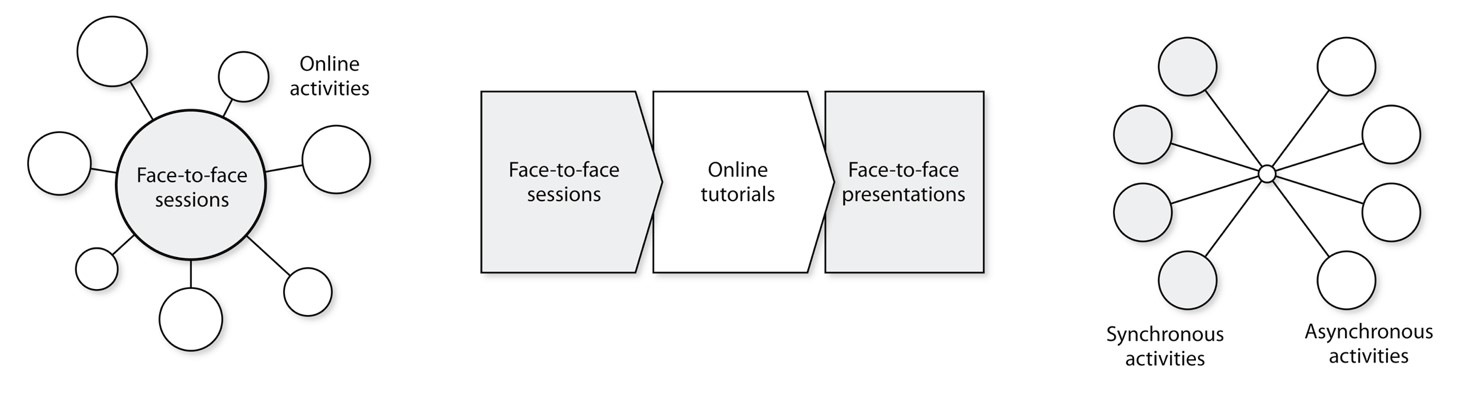 Von der Europäischen Union finanziert. Die geäußerten Ansichten und Meinungen entsprechen jedoch ausschließlich denen des Autors bzw. der Autoren und spiegeln nicht zwingend die der Europäischen Union oder der Europäischen Exekutivagentur für Bildung und Kultur (EACEA) wider. Weder die Europäische Union noch die EACEA können dafür verantwortlich gemacht werden.
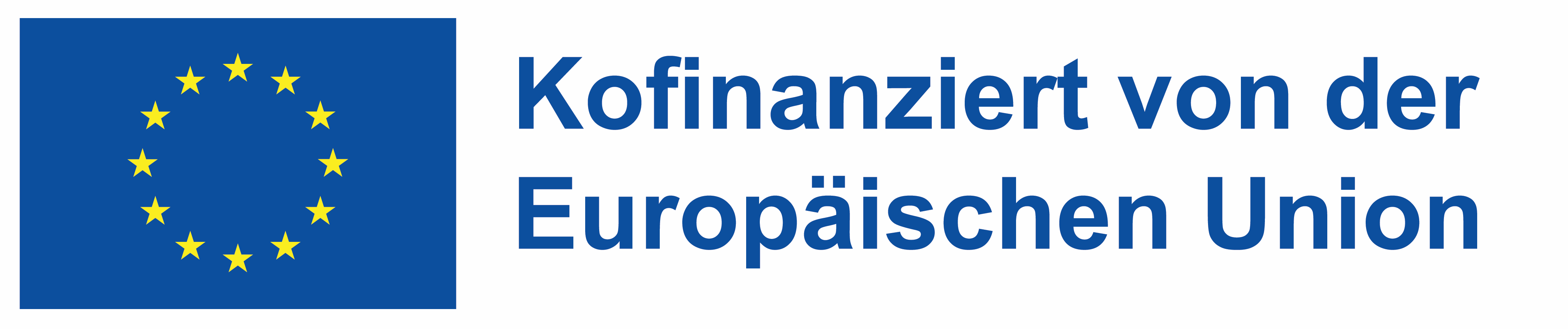 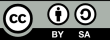 Blended Learning-Modelle
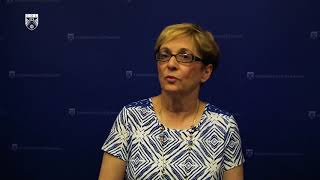 Von der Europäischen Union finanziert. Die geäußerten Ansichten und Meinungen entsprechen jedoch ausschließlich denen des Autors bzw. der Autoren und spiegeln nicht zwingend die der Europäischen Union oder der Europäischen Exekutivagentur für Bildung und Kultur (EACEA) wider. Weder die Europäische Union noch die EACEA können dafür verantwortlich gemacht werden.
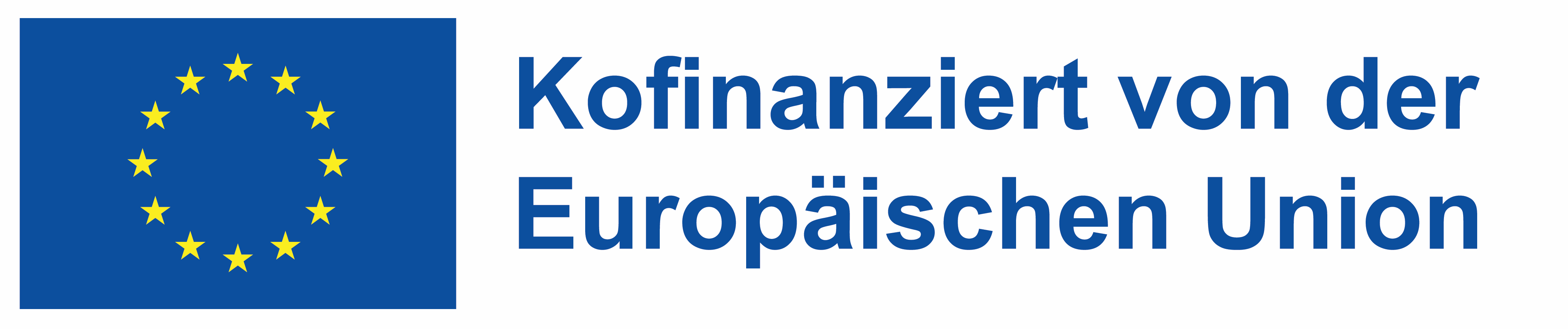 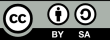 Schlüsselkomponenten von Blended Learning-Modellen
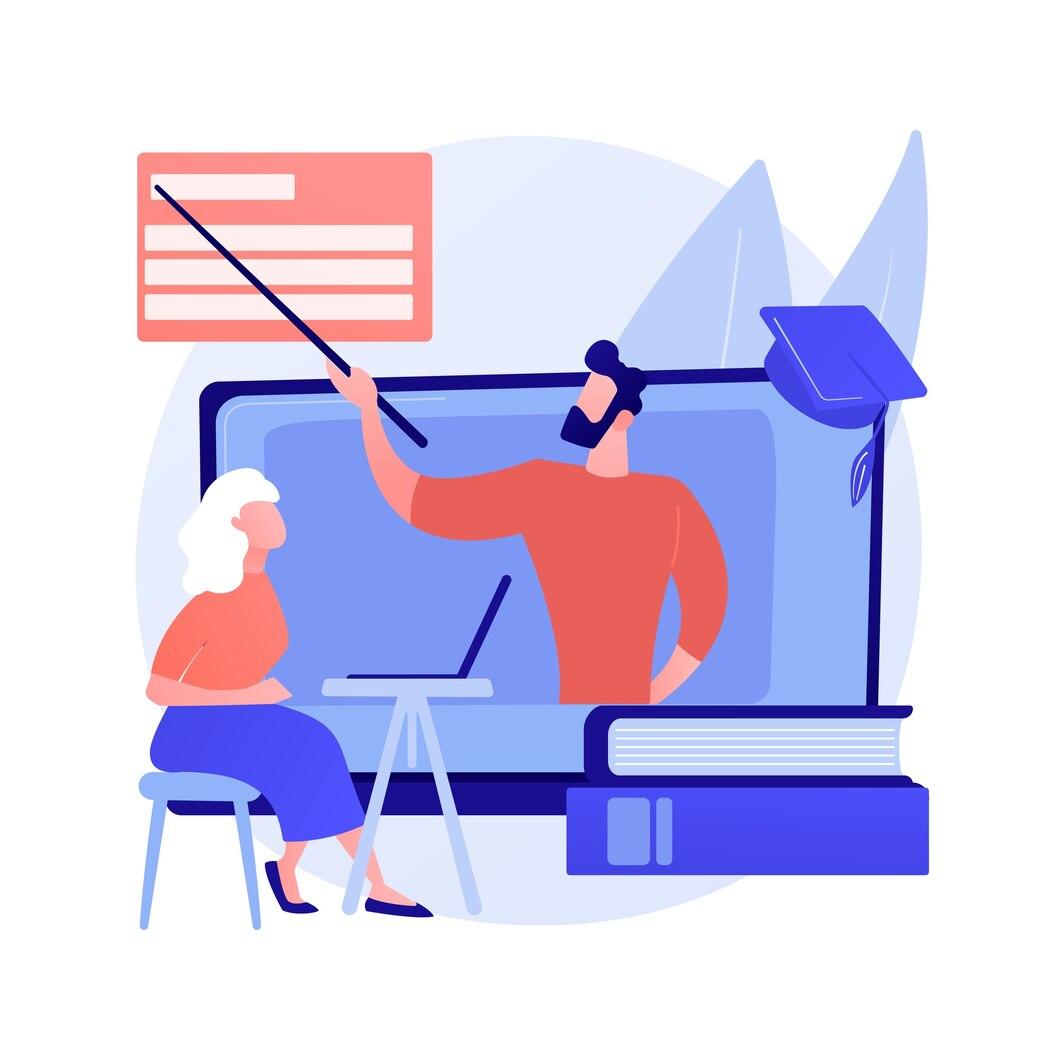 Online-Lernplattformen
Face-to-Face-Unterricht
Synchrone und asynchrone Aktivitäten
Differenzierter Unterricht
Von der Europäischen Union finanziert. Die geäußerten Ansichten und Meinungen entsprechen jedoch ausschließlich denen des Autors bzw. der Autoren und spiegeln nicht zwingend die der Europäischen Union oder der Europäischen Exekutivagentur für Bildung und Kultur (EACEA) wider. Weder die Europäische Union noch die EACEA können dafür verantwortlich gemacht werden.
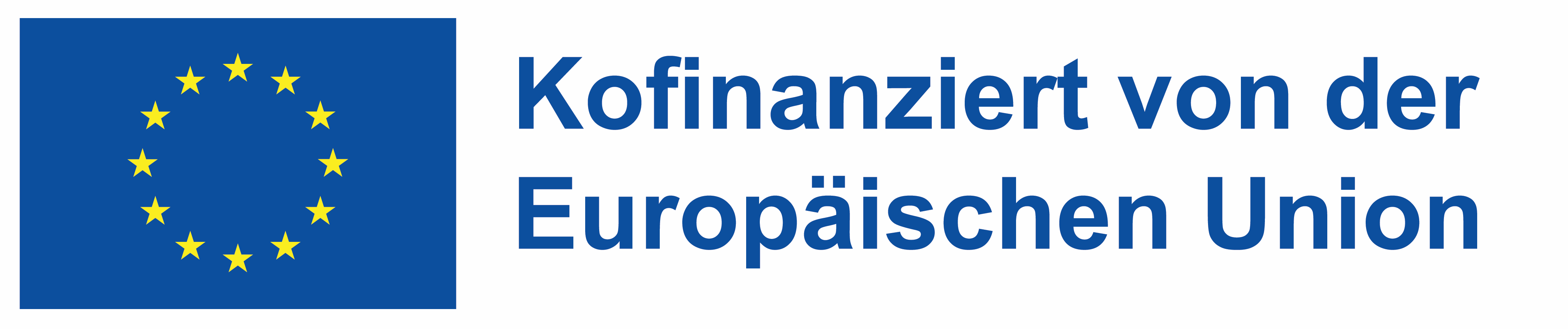 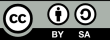 Online-Lernplattformen
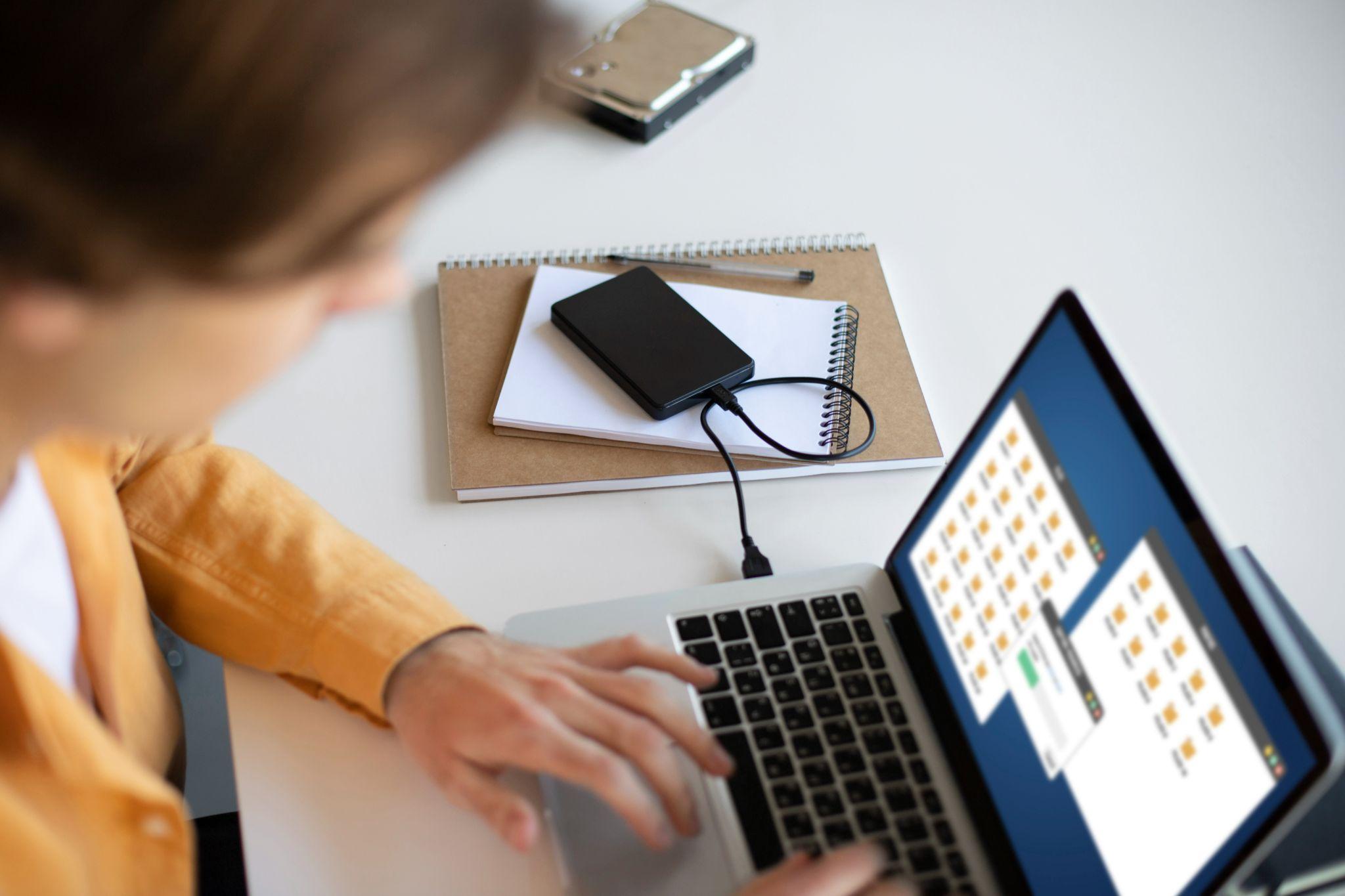 https://www.freepik.es/foto-gratis/hombre-usando-almacenamiento-externo-usado_25777488.htm#fromView=search&page=1&position=0&uuid=fcf53e85-bc61-4cc5-9f78-9d509edf8a14
Von der Europäischen Union finanziert. Die geäußerten Ansichten und Meinungen entsprechen jedoch ausschließlich denen des Autors bzw. der Autoren und spiegeln nicht zwingend die der Europäischen Union oder der Europäischen Exekutivagentur für Bildung und Kultur (EACEA) wider. Weder die Europäische Union noch die EACEA können dafür verantwortlich gemacht werden.
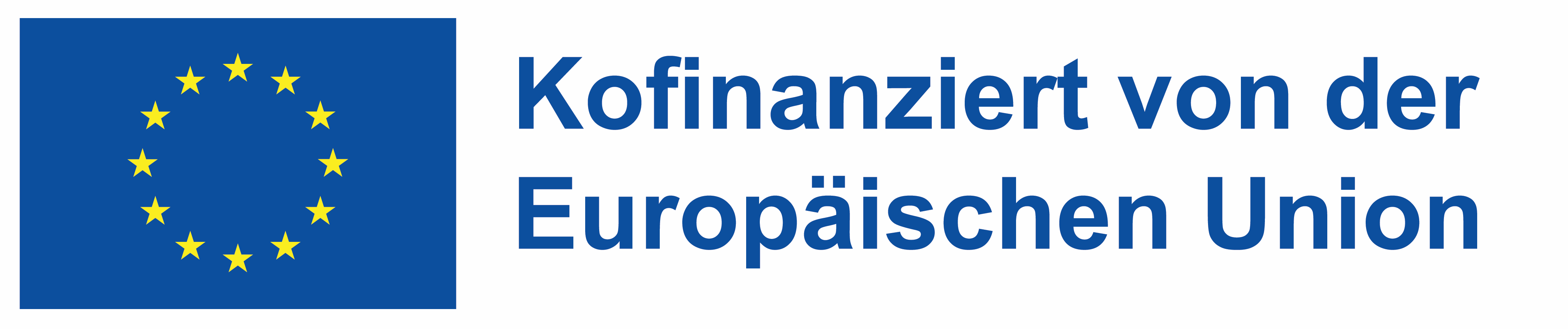 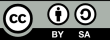 Face-to-Face-Unterricht
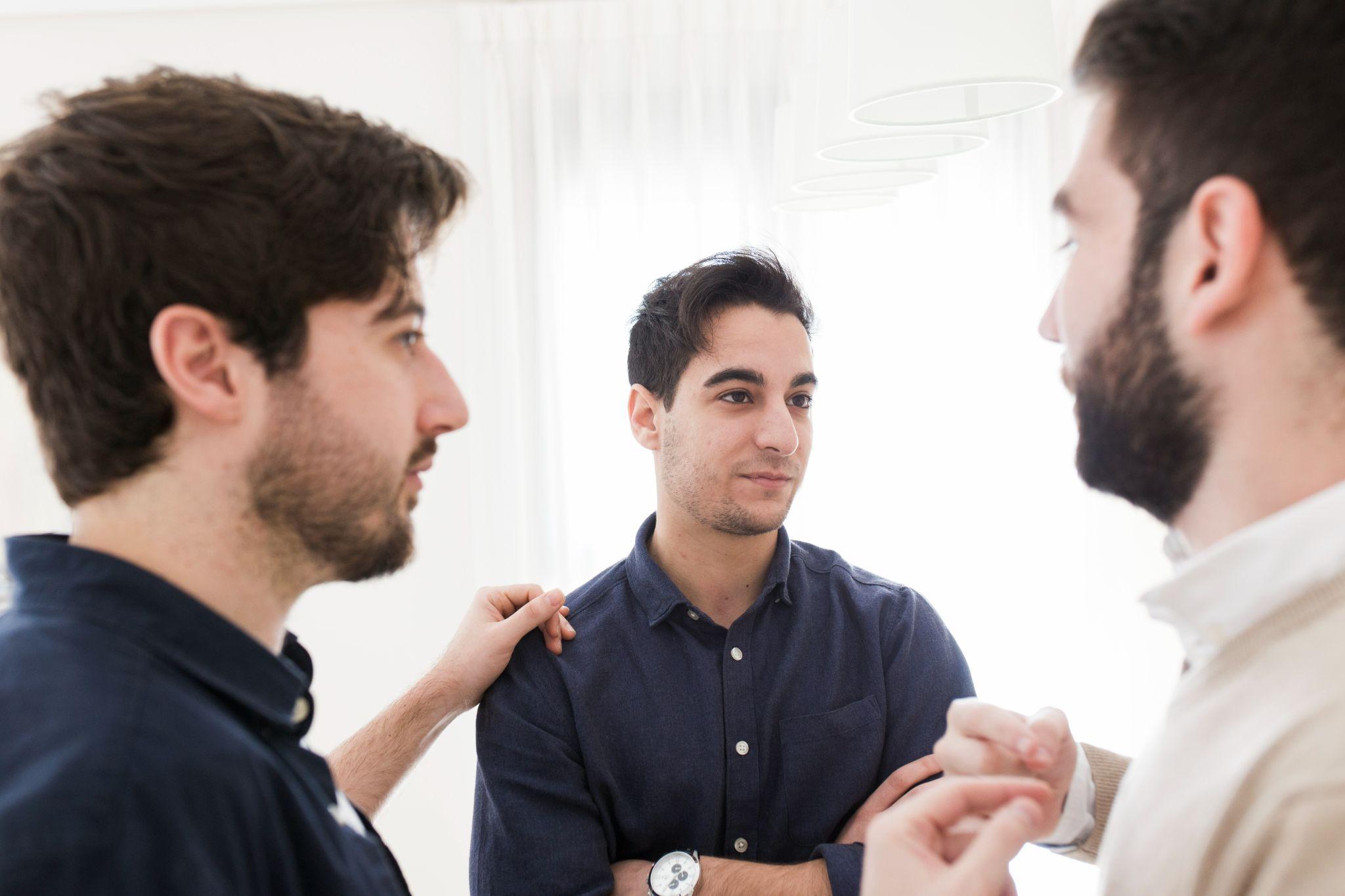 https://www.freepik.es/foto-gratis/companeros-masculinos-hablando-oficina_2437031.htm#fromView=search&page=1&position=0&uuid=1244c13d-40ab-4979-a092-0bc2181102f7
Von der Europäischen Union finanziert. Die geäußerten Ansichten und Meinungen entsprechen jedoch ausschließlich denen des Autors bzw. der Autoren und spiegeln nicht zwingend die der Europäischen Union oder der Europäischen Exekutivagentur für Bildung und Kultur (EACEA) wider. Weder die Europäische Union noch die EACEA können dafür verantwortlich gemacht werden.
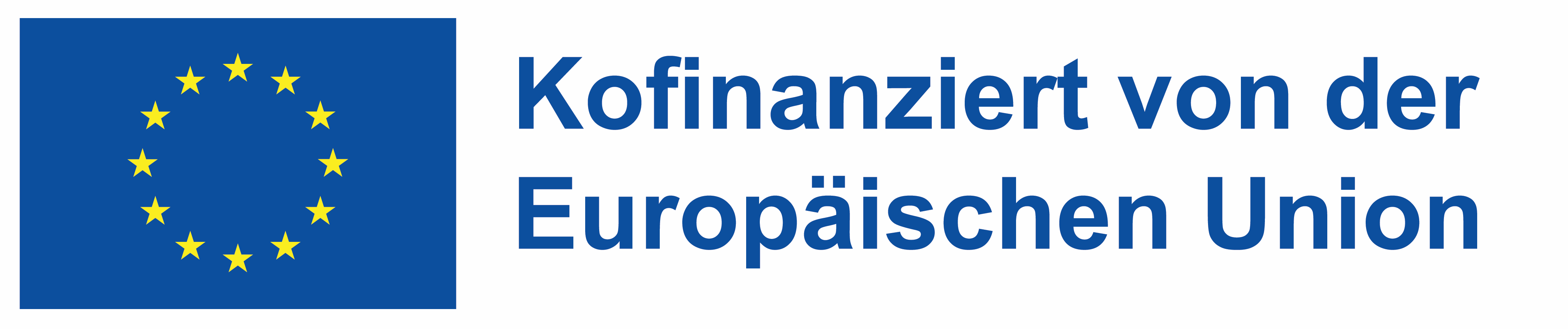 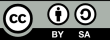 Synchrone und asynchrone Aktivitäten
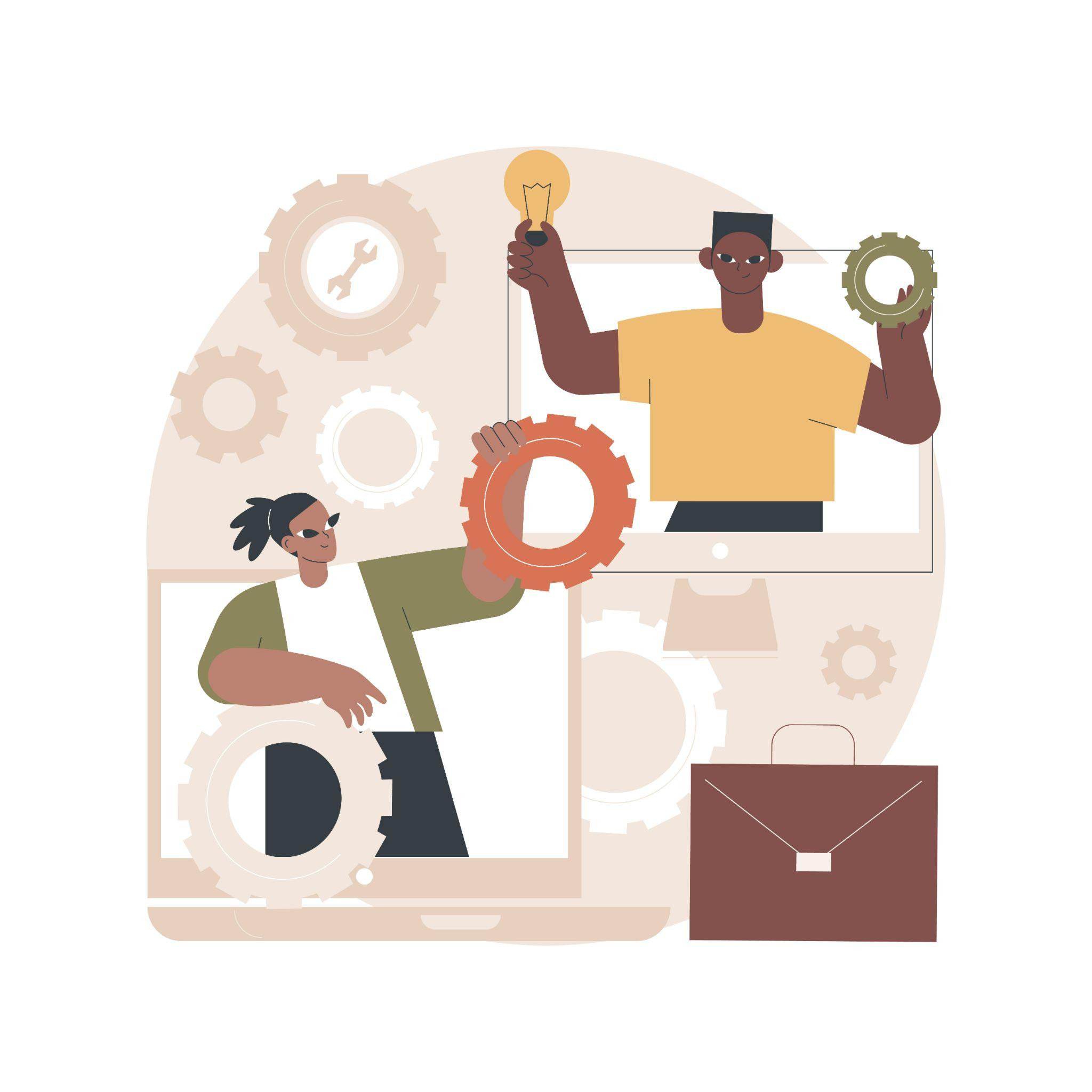 https://www.freepik.es/vector-gratis/ilustracion-concepto-abstracto-arquitectura-empresarial_20769721.htm#fromView=search&page=1&position=0&uuid=fd96cb21-e798-40c1-a2d5-b95be90ccc4b
Von der Europäischen Union finanziert. Die geäußerten Ansichten und Meinungen entsprechen jedoch ausschließlich denen des Autors bzw. der Autoren und spiegeln nicht zwingend die der Europäischen Union oder der Europäischen Exekutivagentur für Bildung und Kultur (EACEA) wider. Weder die Europäische Union noch die EACEA können dafür verantwortlich gemacht werden.
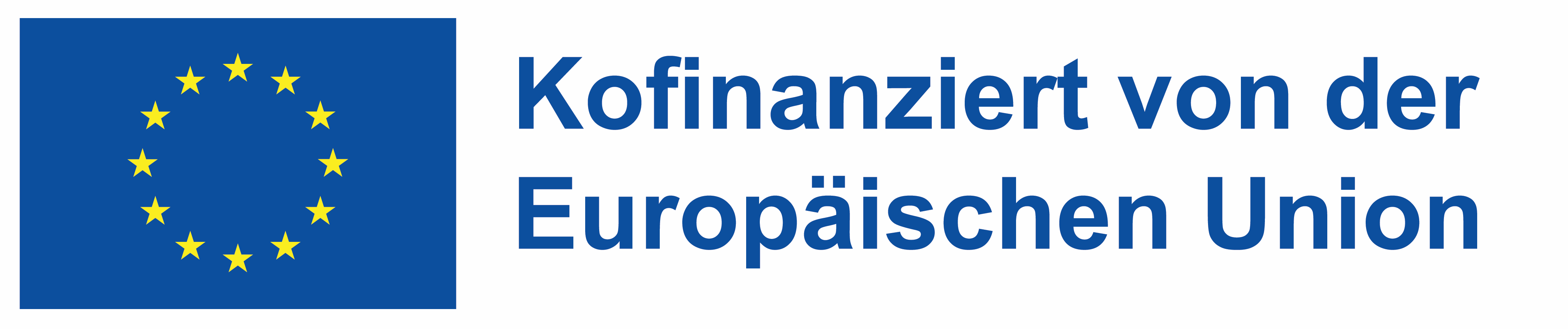 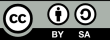 Differenzierter Unterricht
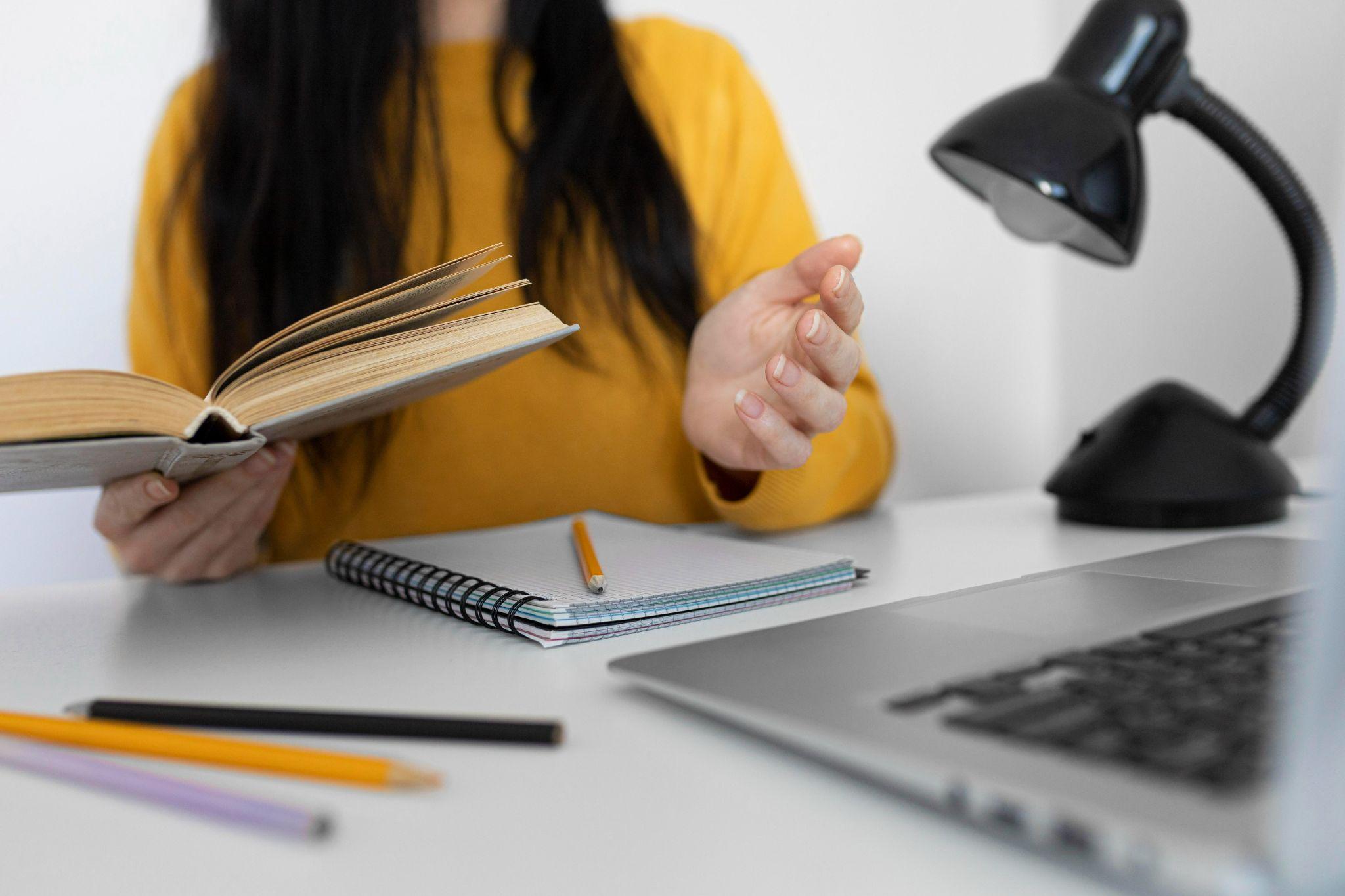 https://www.freepik.es/foto-gratis/cerrar-mujer-sosteniendo-libro_12977090.htm#fromView=search&page=1&position=19&uuid=278d3d1d-e68c-44c4-97a8-774cc6058dc2
Von der Europäischen Union finanziert. Die geäußerten Ansichten und Meinungen entsprechen jedoch ausschließlich denen des Autors bzw. der Autoren und spiegeln nicht zwingend die der Europäischen Union oder der Europäischen Exekutivagentur für Bildung und Kultur (EACEA) wider. Weder die Europäische Union noch die EACEA können dafür verantwortlich gemacht werden.
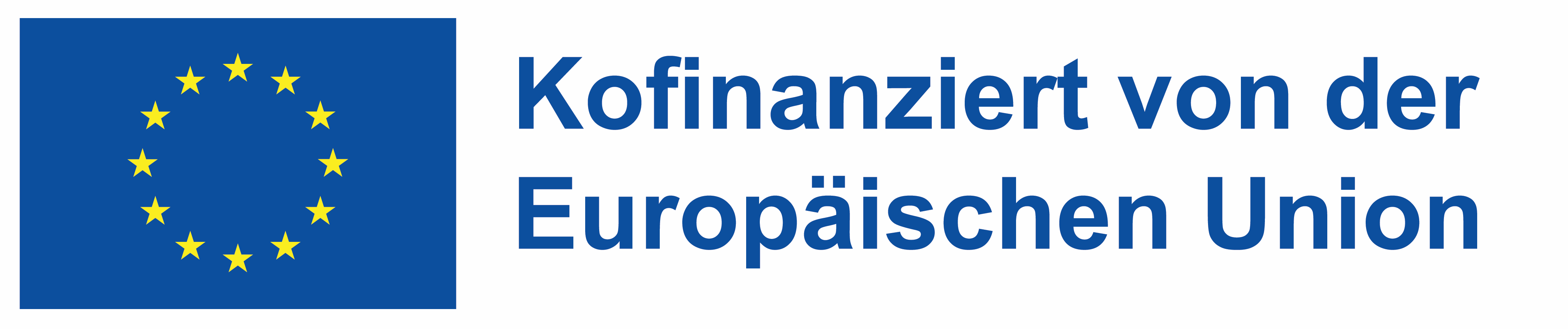 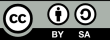 Wie man die Online- und Präsenzkomponenten in Blended Learning integriert
Hier sind einige wichtige Maßnahmen und Dinge, an die Sie denken sollten:
Planung und Bedarfsanalyse
Auswahl der geeigneten Plattformen und Tools
Interessante Online-Kurse erstellen
Förderung von Face-to-Face-Training
Bewertung des Lernfortschritts
Von der Europäischen Union finanziert. Die geäußerten Ansichten und Meinungen entsprechen jedoch ausschließlich denen des Autors bzw. der Autoren und spiegeln nicht zwingend die der Europäischen Union oder der Europäischen Exekutivagentur für Bildung und Kultur (EACEA) wider. Weder die Europäische Union noch die EACEA können dafür verantwortlich gemacht werden.
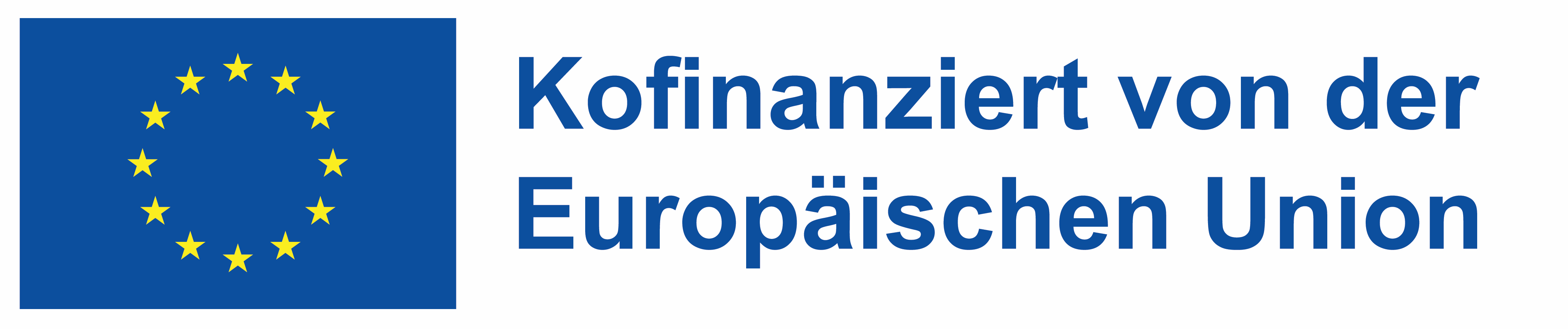 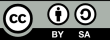 Vorteile von Blended Learning-Modellen
Jüngsten Studien zufolge bietet Blended Learning vor allem die folgenden Vorteile:
Erhöhte Flexibilität und Zugänglichkeit für Studenten.
Personalisierte Lernerfahrungen, die auf individuelle Bedürfnisse und Vorlieben zugeschnitten sind.
Verstärktes Engagement und Motivation der Schüler durch interaktive Online-Aktivitäten und gemeinschaftliche Lernmöglichkeiten.
Möglichkeiten für selbstgesteuertes Lernen, kritisches Denken und die Entwicklung von Problemlösungsfähigkeiten.
Verbesserte Effizienz und Effektivität des Unterrichts durch datengesteuerte Entscheidungsfindung und adaptive Lerntechnologien.
Verstärkte Vorbereitung auf das neue digitale Zeitalter.
Von der Europäischen Union finanziert. Die geäußerten Ansichten und Meinungen entsprechen jedoch ausschließlich denen des Autors bzw. der Autoren und spiegeln nicht zwingend die der Europäischen Union oder der Europäischen Exekutivagentur für Bildung und Kultur (EACEA) wider. Weder die Europäische Union noch die EACEA können dafür verantwortlich gemacht werden.
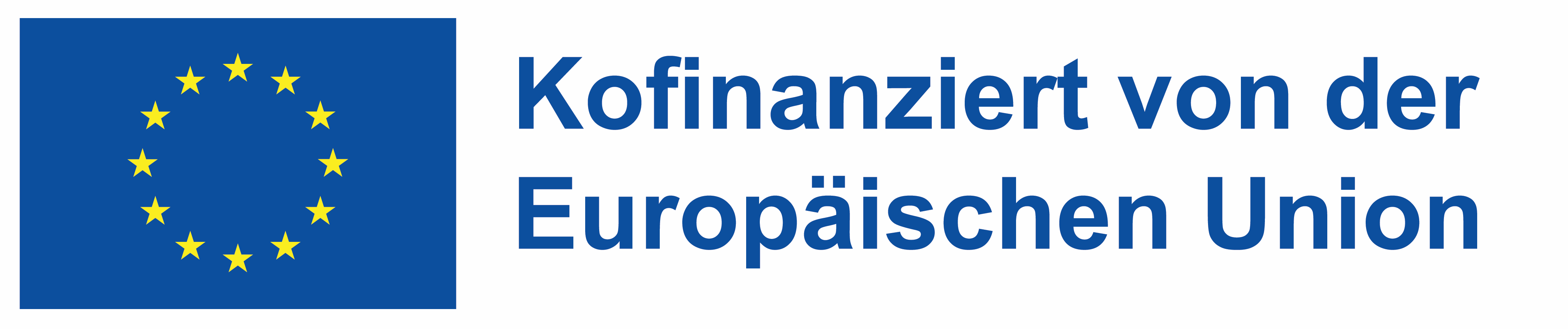 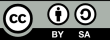 Vorteile von Blended Learning-Modellen
"Bildung ist nicht das Lernen von Fakten, sondern die Schulung des Denkens." - Albert Einstein
Von der Europäischen Union finanziert. Die geäußerten Ansichten und Meinungen entsprechen jedoch ausschließlich denen des Autors bzw. der Autoren und spiegeln nicht zwingend die der Europäischen Union oder der Europäischen Exekutivagentur für Bildung und Kultur (EACEA) wider. Weder die Europäische Union noch die EACEA können dafür verantwortlich gemacht werden.
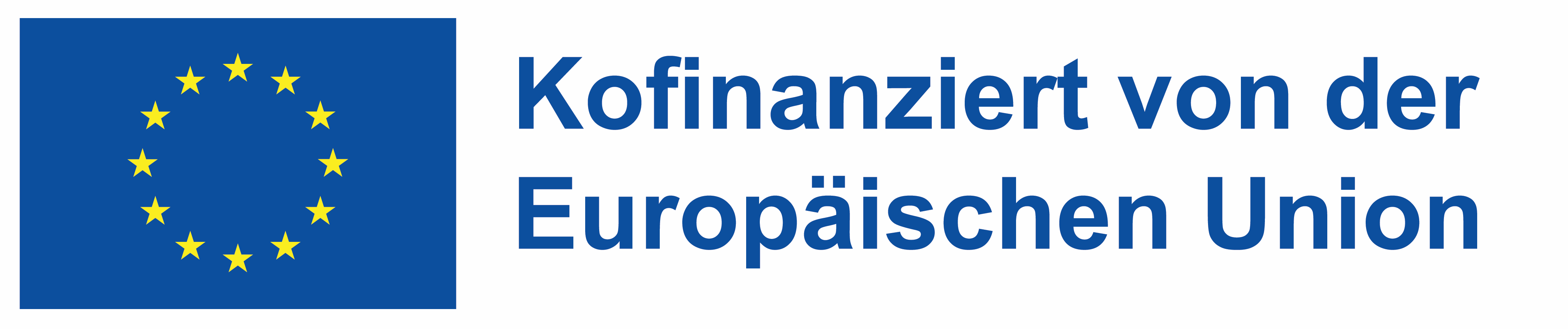 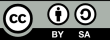 Herausforderungen und Überlegungen bei der Implementierung von Blended-Learning-Modellen
Technologische Schranken
Widerstand gegen Veränderungen
Engagement aufrechterhalten
Sicherstellung von Gerechtigkeit
Datensicherheit und Datenschutz
Von der Europäischen Union finanziert. Die geäußerten Ansichten und Meinungen entsprechen jedoch ausschließlich denen des Autors bzw. der Autoren und spiegeln nicht zwingend die der Europäischen Union oder der Europäischen Exekutivagentur für Bildung und Kultur (EACEA) wider. Weder die Europäische Union noch die EACEA können dafür verantwortlich gemacht werden.
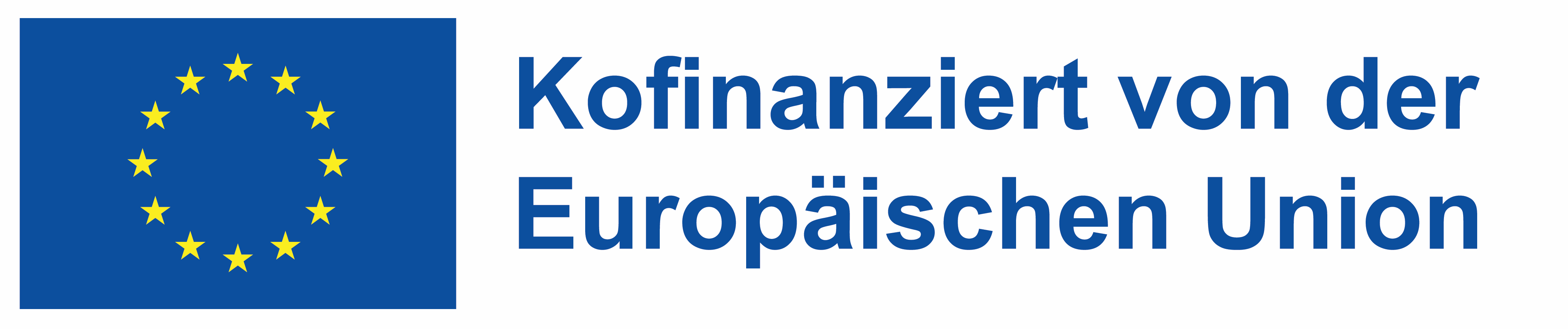 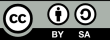 Technologische Schranken
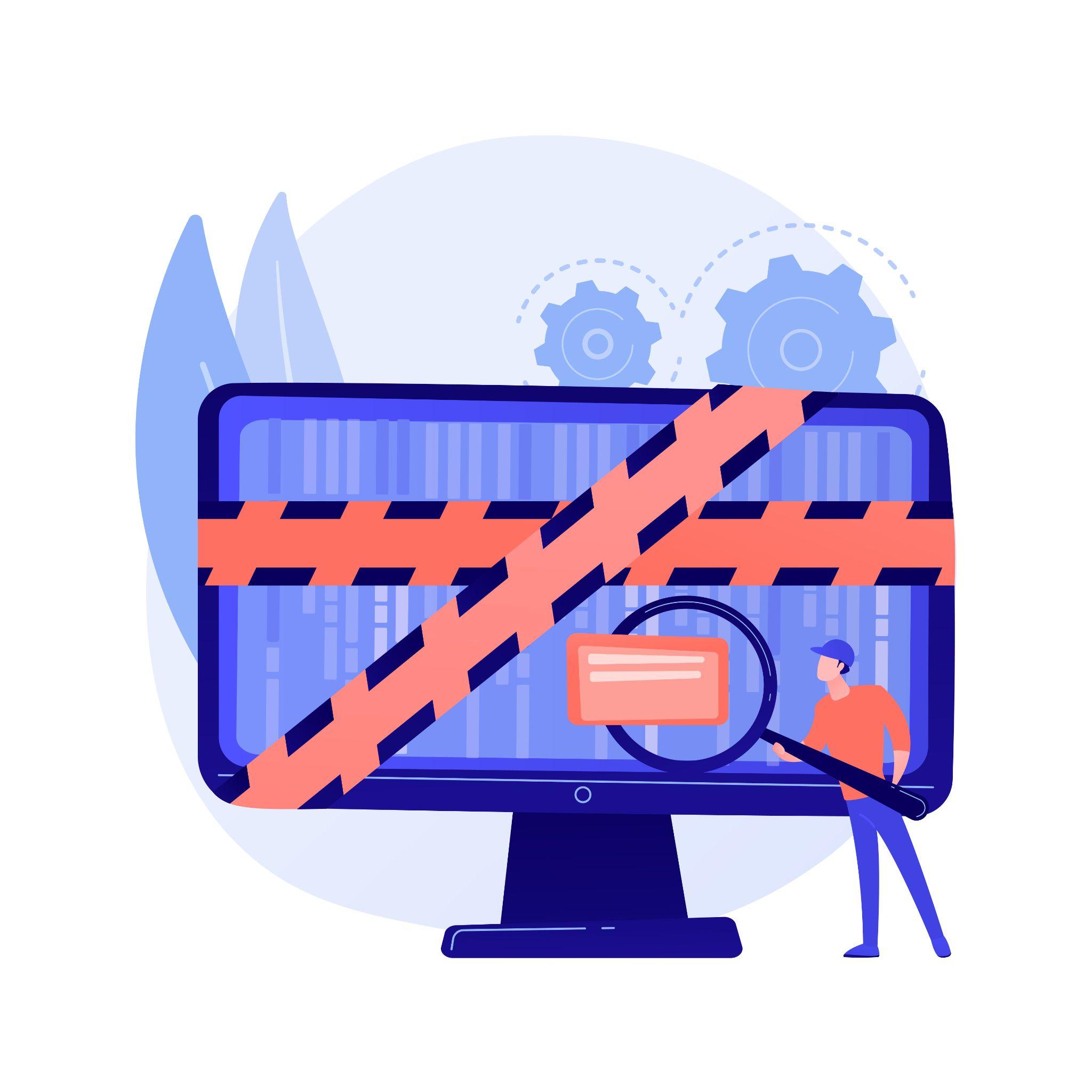 https://www.freepik.es/vector-gratis/ciencias-informaticas-forenses-analisis-evidencia-digital-investigacion-delitos-informaticos-recuperacion-datos-experto-ciberseguridad-identificando-actividad-fraudulenta_11669602.htm#fromView=search&page=1&position=19&uuid=ea96525e-db68-4f25-9538-2312008f3593
Von der Europäischen Union finanziert. Die geäußerten Ansichten und Meinungen entsprechen jedoch ausschließlich denen des Autors bzw. der Autoren und spiegeln nicht zwingend die der Europäischen Union oder der Europäischen Exekutivagentur für Bildung und Kultur (EACEA) wider. Weder die Europäische Union noch die EACEA können dafür verantwortlich gemacht werden.
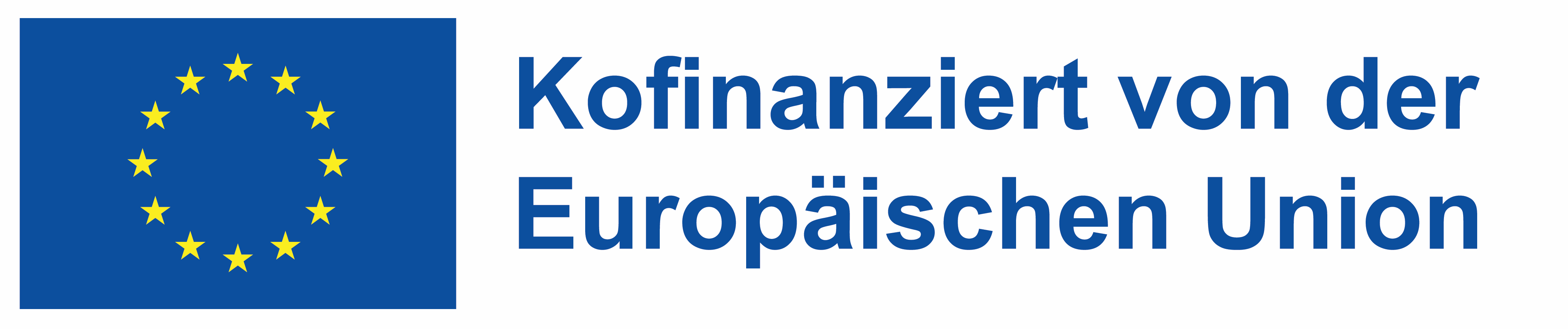 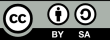 Widerstand gegen Veränderungen
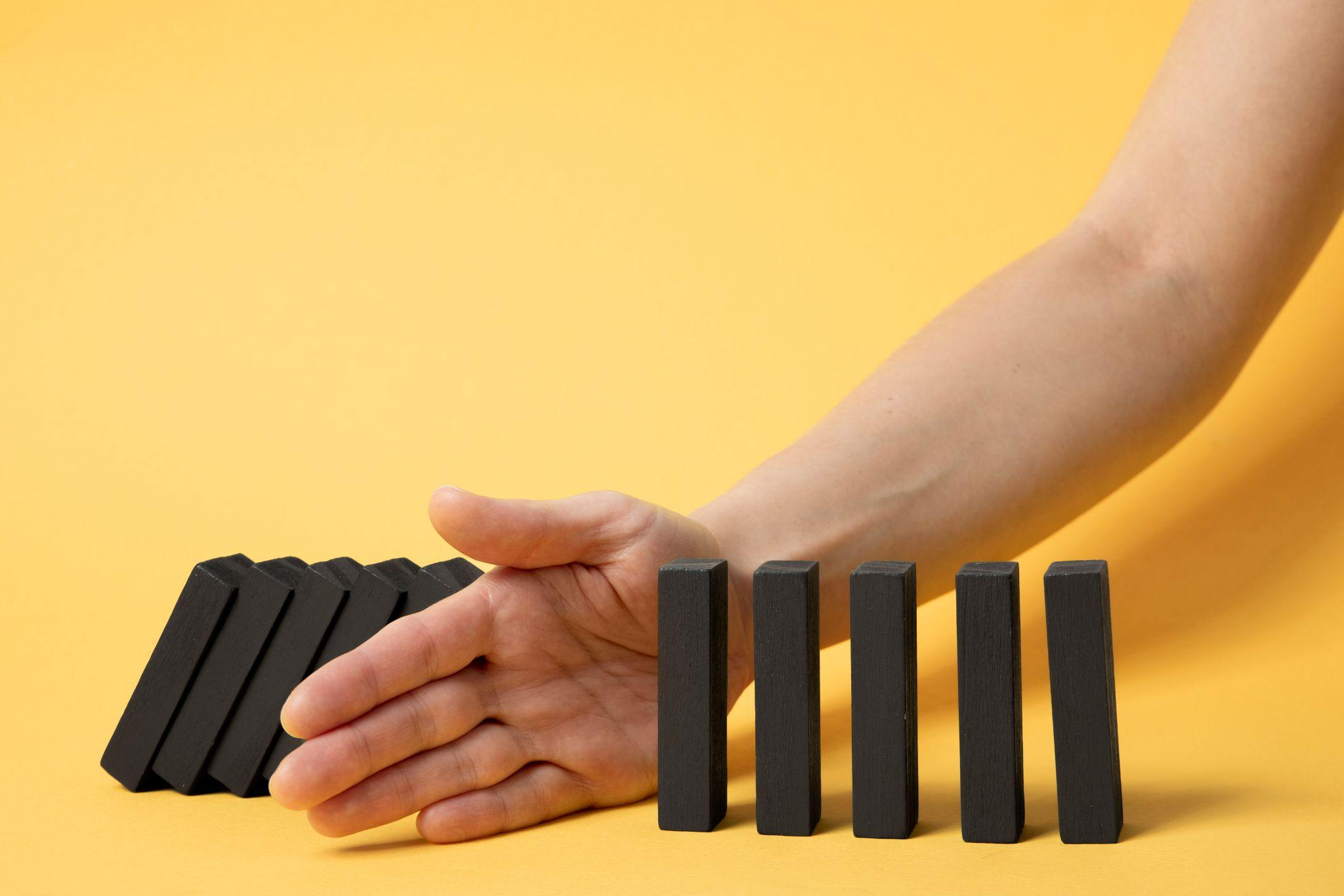 https://www.freepik.es/foto-gratis/mano-que-detiene-caida-piezas-madera_25629275.htm#fromView=search&page=1&position=6&uuid=8b458ad8-f54f-416b-9920-ecdeef1f270d
Von der Europäischen Union finanziert. Die geäußerten Ansichten und Meinungen entsprechen jedoch ausschließlich denen des Autors bzw. der Autoren und spiegeln nicht zwingend die der Europäischen Union oder der Europäischen Exekutivagentur für Bildung und Kultur (EACEA) wider. Weder die Europäische Union noch die EACEA können dafür verantwortlich gemacht werden.
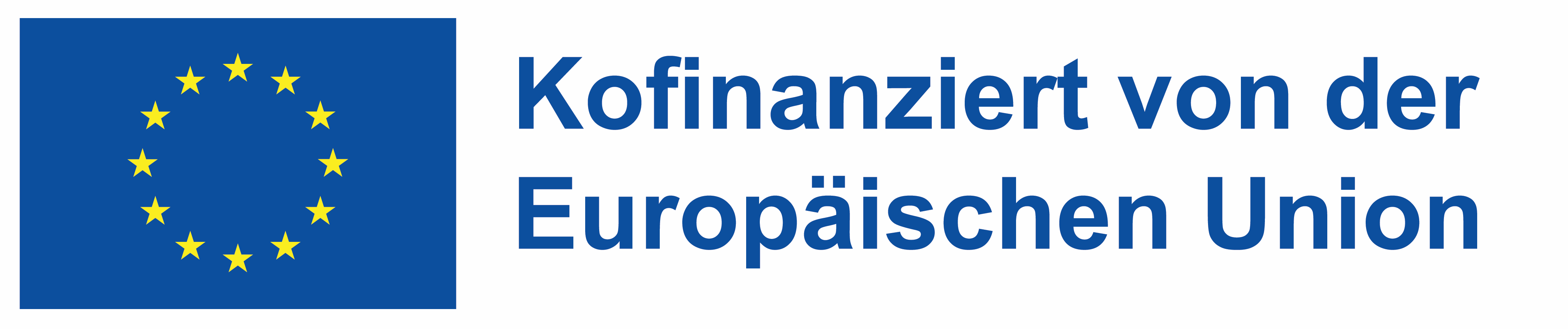 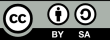 Engagement aufrechterhalten
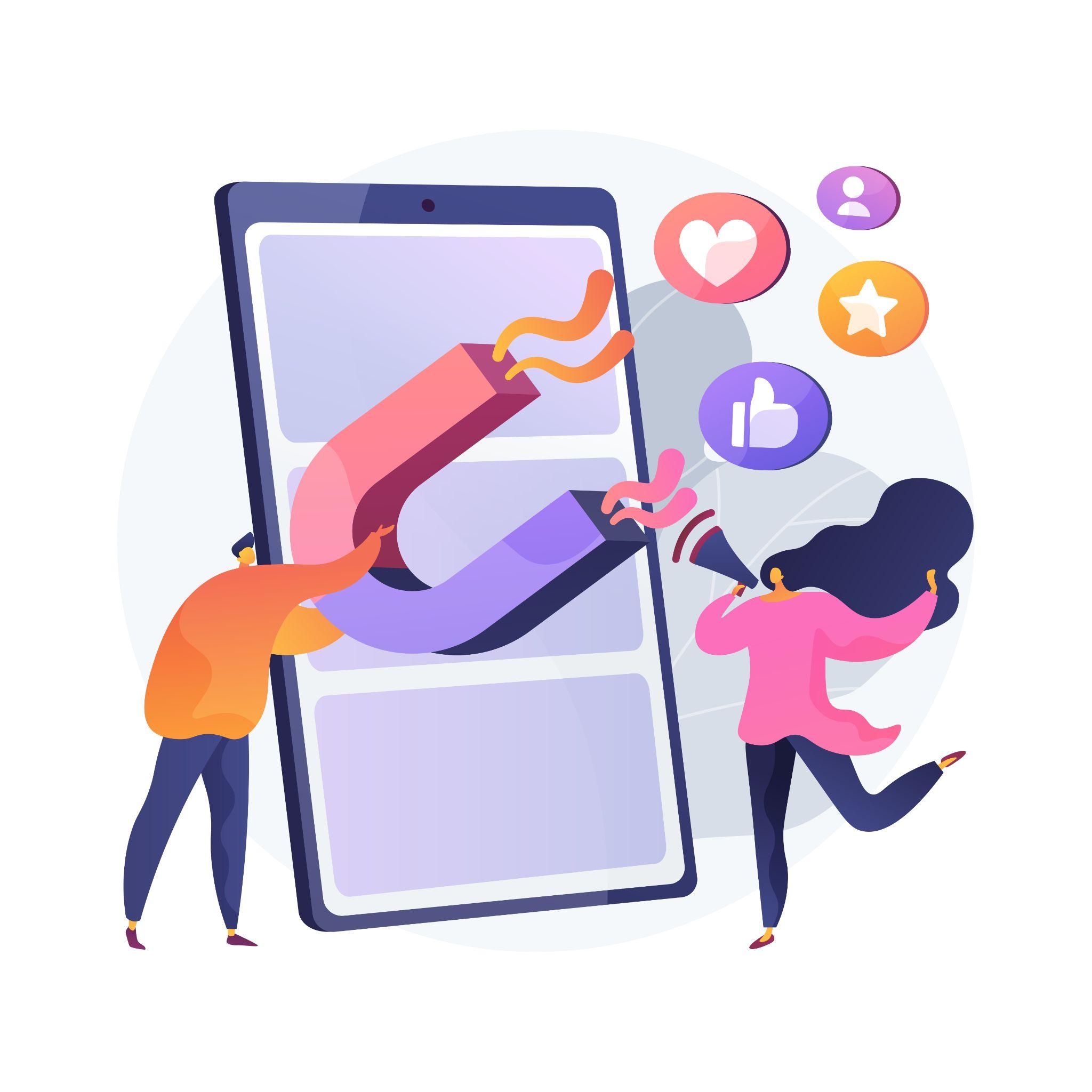 https://www.freepik.es/vector-gratis/ilustracion-concepto-abstracto-marketing-compromiso-marketing-internet-gestion-compromiso-participacion-activa-comercio-online-estrategia-smm-contenido-interactivo_12144940.htm#fromView=search&page=1&position=1&uuid=7e009bc5-0989-4c25-8c3d-7e8dc081909a
Von der Europäischen Union finanziert. Die geäußerten Ansichten und Meinungen entsprechen jedoch ausschließlich denen des Autors bzw. der Autoren und spiegeln nicht zwingend die der Europäischen Union oder der Europäischen Exekutivagentur für Bildung und Kultur (EACEA) wider. Weder die Europäische Union noch die EACEA können dafür verantwortlich gemacht werden.
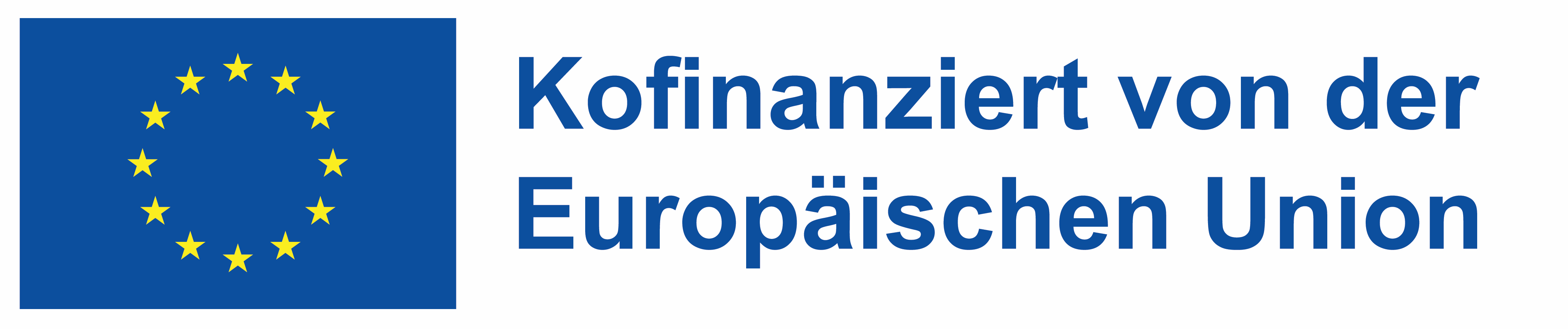 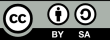 Sicherstellung von Gerechtigkeit
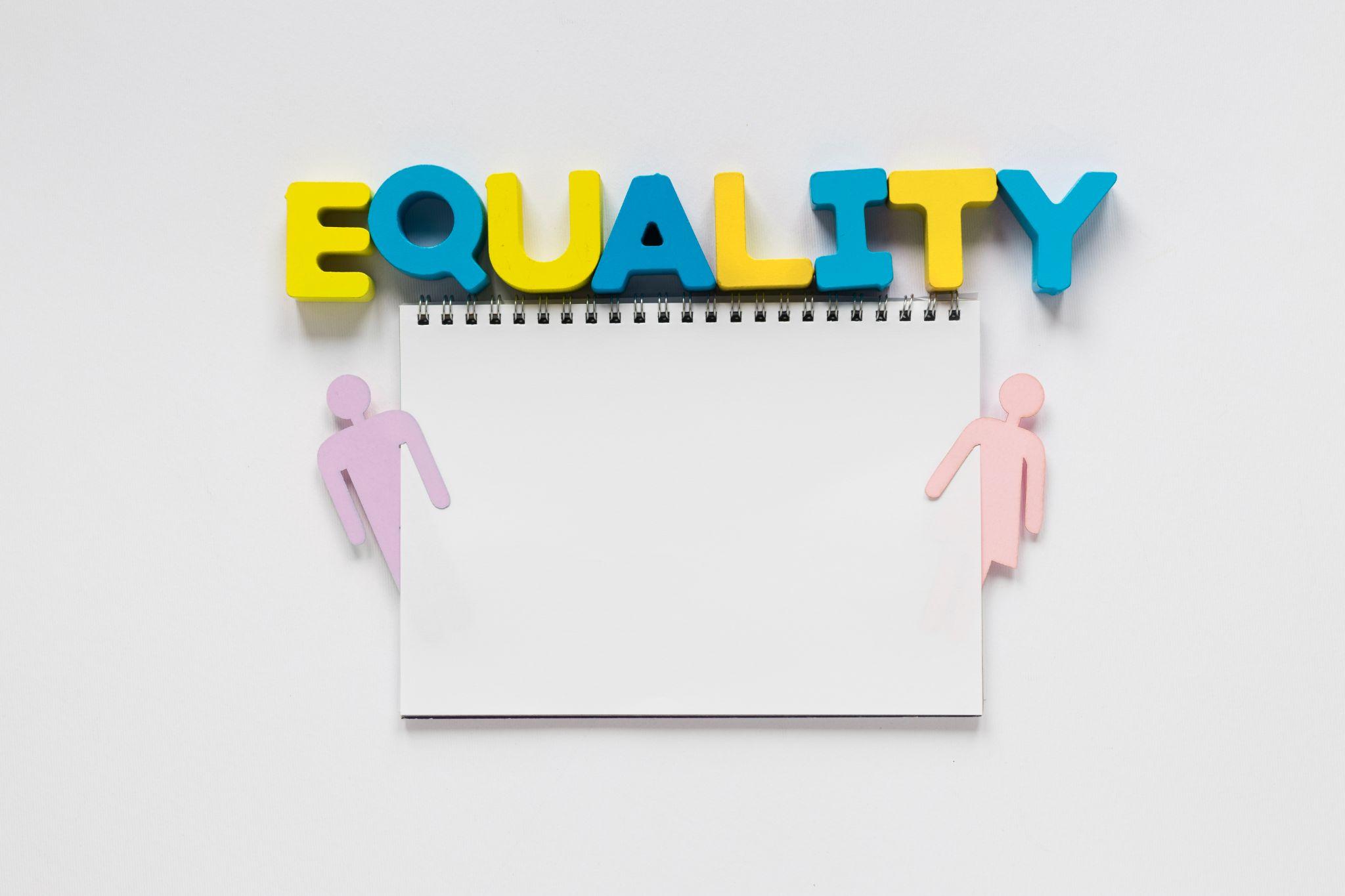 https://www.freepik.es/foto-gratis/concepto-simbolo-colorido-igualdad-derechos_6654383.htm#fromView=search&page=1&position=0&uuid=4f8d0204-10a1-4d60-b664-04afb2c9b1da
Von der Europäischen Union finanziert. Die geäußerten Ansichten und Meinungen entsprechen jedoch ausschließlich denen des Autors bzw. der Autoren und spiegeln nicht zwingend die der Europäischen Union oder der Europäischen Exekutivagentur für Bildung und Kultur (EACEA) wider. Weder die Europäische Union noch die EACEA können dafür verantwortlich gemacht werden.
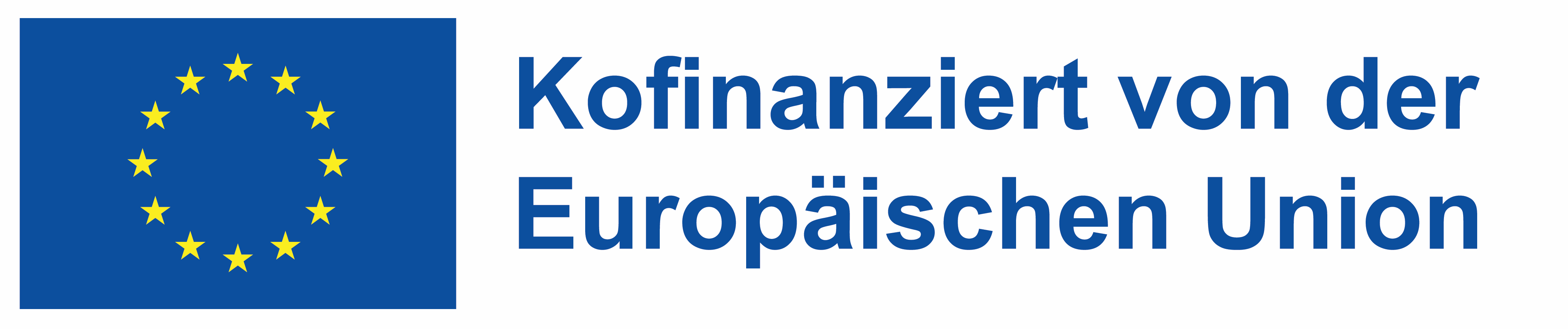 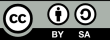 Datensicherheit und Datenschutz
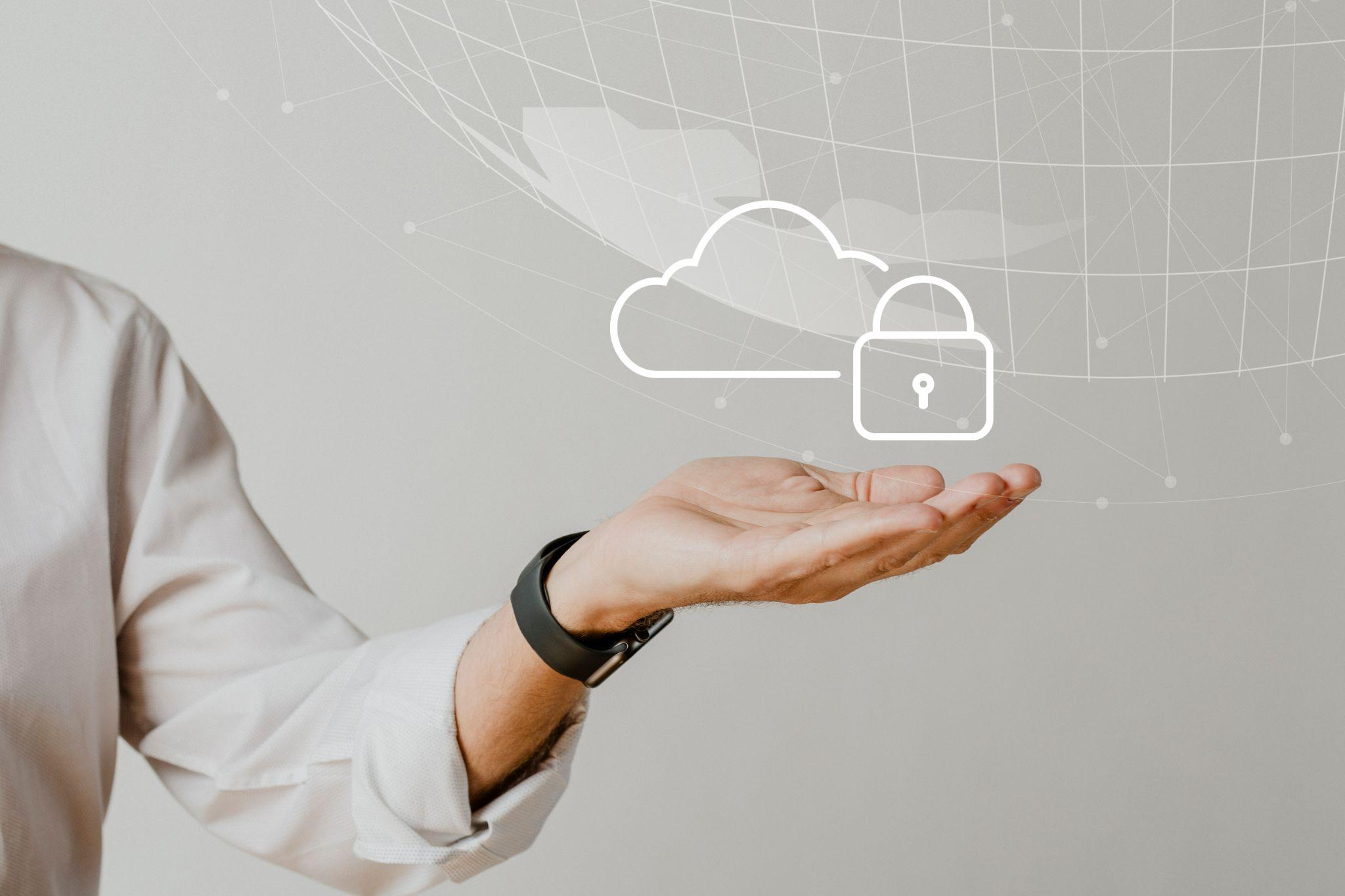 https://www.freepik.es/foto-gratis/mano-que-sostiene-sistema-nube-proteccion-datos_17121563.htm#fromView=search&page=1&position=0&uuid=64d6a9e4-46c5-4549-8e74-7b3c02d5f92a
Von der Europäischen Union finanziert. Die geäußerten Ansichten und Meinungen entsprechen jedoch ausschließlich denen des Autors bzw. der Autoren und spiegeln nicht zwingend die der Europäischen Union oder der Europäischen Exekutivagentur für Bildung und Kultur (EACEA) wider. Weder die Europäische Union noch die EACEA können dafür verantwortlich gemacht werden.
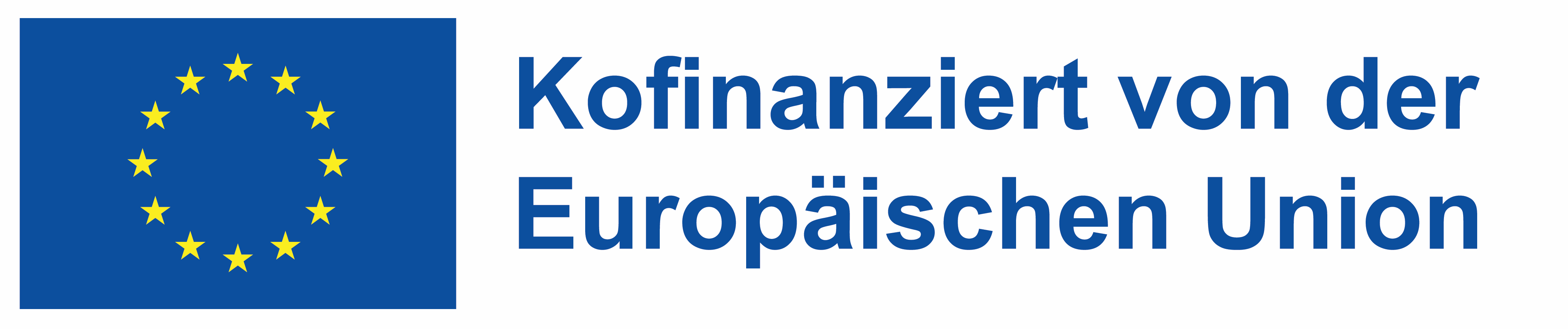 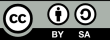 Reflexionsaktivität
Reflektieren Sie das in den bereitgestellten Informationen dargestellte Verständnis von Blended-Learning-Modellen. Berücksichtigen Sie die folgenden Fragen:
Denken Sie über Ihre eigenen Erfahrungen mit Blended Learning nach. Sind Sie auf Ihrem Bildungsweg auf eines der beschriebenen Modelle gestoßen? Wenn ja, wie sahen Ihre Erfahrungen aus?
Untersuchen Sie die Herausforderungen und Überlegungen, die mit der Umsetzung von Blended-Learning-Modellen verbunden sind, einschließlich technologischer Barrieren, Widerstand gegen Veränderungen, Aufrechterhaltung des Engagements, Gewährleistung von Gerechtigkeit sowie Datensicherheit und Datenschutz. Wie könnten Sie diese Herausforderungen in Ihrem eigenen Bildungskontext angehen?
Denken Sie über das Zitat von Albert Einstein nach: "Bildung ist nicht das Lernen von Fakten, sondern die Schulung des Denkens". Wie bezieht sich dieses Zitat auf die Ziele und Grundsätze des Blended Learning?
Von der Europäischen Union finanziert. Die geäußerten Ansichten und Meinungen entsprechen jedoch ausschließlich denen des Autors bzw. der Autoren und spiegeln nicht zwingend die der Europäischen Union oder der Europäischen Exekutivagentur für Bildung und Kultur (EACEA) wider. Weder die Europäische Union noch die EACEA können dafür verantwortlich gemacht werden.
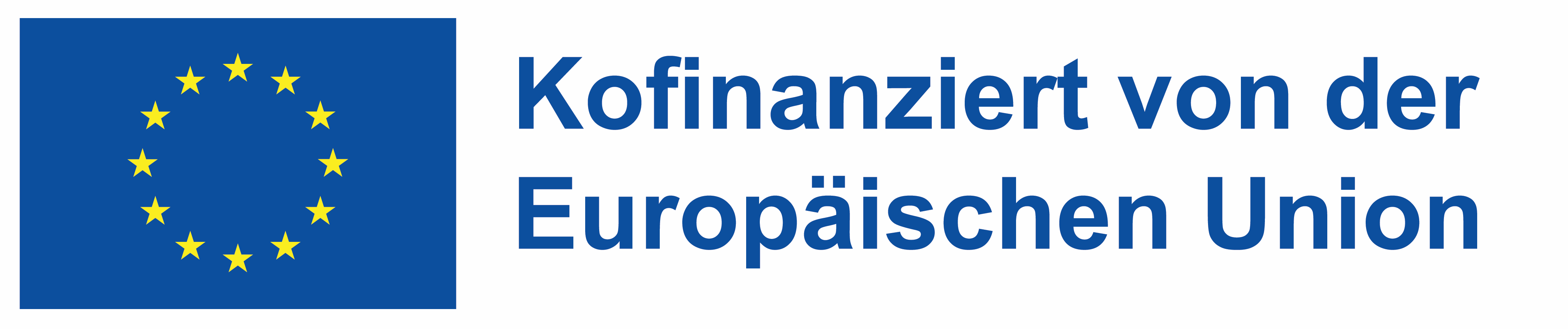 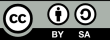